Phasenmethode Referate
Durchführung nachZendler 2018
Rahmenbedingungen
Einzel- oder Gruppenarbeit
Digitale Präsentationsmedien
Einsatz ab Klasse 8 möglich
Variable Länge: 5-10 Minuten oder >15 Minuten
Varianten der Methodenach Knoll 2007
Auch in Erarbeitungs-phasen einsetzbar
[Speaker Notes: A. Zendler und D. Klaudt, „Instructional methods to Computer science Education as investigated by Computer science Teachers“, Journal of Computer Science, Bd. 11, Nr. 8, S. 915–927, Aug. 2015.
A. Zendler, Unterrichtsmethoden für den Informatikunterricht: Mit praktischen Beispielen für prozess- und ergebnisorientiertes Lehren. Springer Vieweg, 2018.J. Knoll, Kurs- und Seminarmethoden: ein Trainingsbuch zur Gestaltung von Kursen und Seminaren, Arbeits- und Gesprächskreisen. Beltz Verlag, 2007.]
Die hier vorliegenden Methodenkarten wurden im Rahmen des Projektes FAIBLE.nrw von der
WWU-Münster und der RWTH-Aachen erstellt und sind unter der (CC BY 4.0) - Lizenz veröffentlicht. Ausdrücklich ausgenommen von dieser Lizenz sind alle Logos! Weiterhin kann die Lizenz einzelner verwendeter Materialien, wie gekennzeichnet, abweichen. Nicht gekennzeichnete Bilder sind entweder gemeinfrei oder selbst erstellt und stehen unter der Lizenz des Gesamtwerkes (CC BY 4.0).

Sonderregelung für die Verwendung im Bildungskontext: 
Die CC BY 4.0-Lizenz verlangt die Namensnennung bei der Übernahme von Materialien. Da dies den gewünschten Anwendungsfall erschweren kann, genügt dem Projekt FAIBLE.nrw bei der Verwendung in informatikdidaktischen Kontexten (Hochschule, Weiterbildung etc.) ein Verweis auf das Gesamtwerk anstelle der aufwändigeren Einzelangaben nach der TULLU-Regel. In allen anderen Kontexten gilt diese Sonderregel nicht!

Das Werk ist Online unter https://www.orca.nrw/ verfügbar.
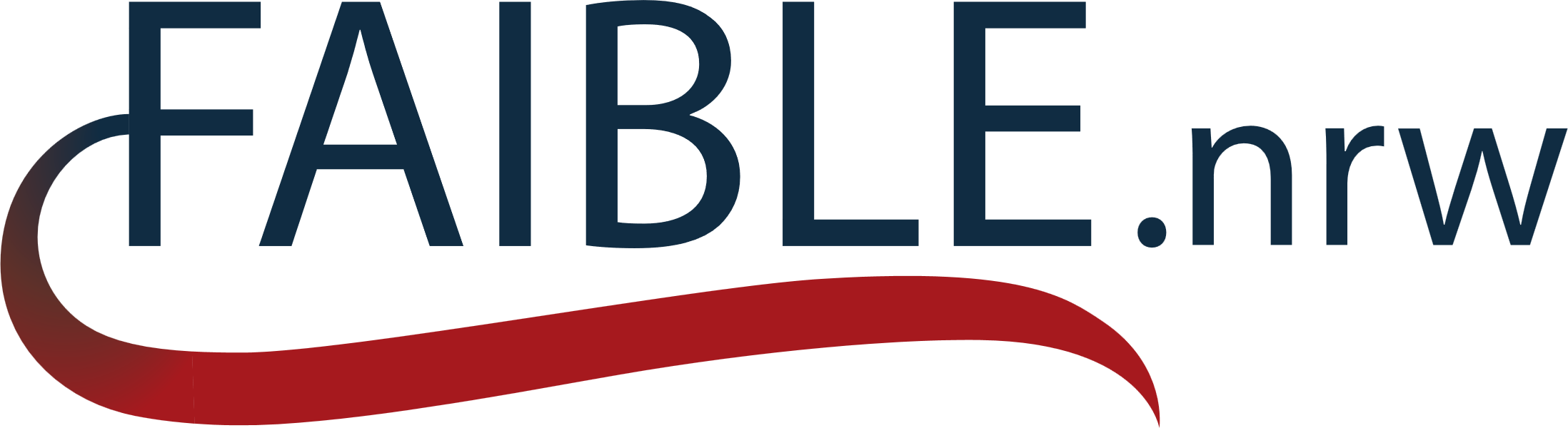 Beteiligte Hochschulen:
Westfälische Wilhelms-
Universität Münster
Carl von Ossietzky 
Universität Oldenburg
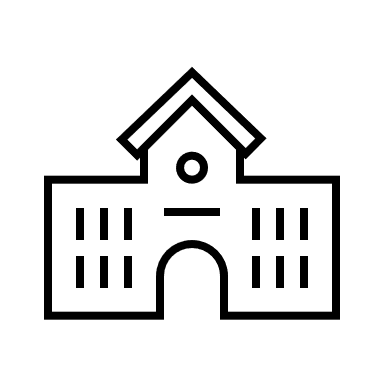 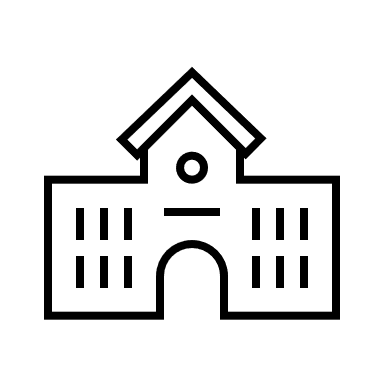 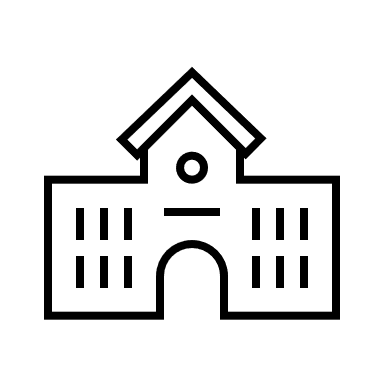 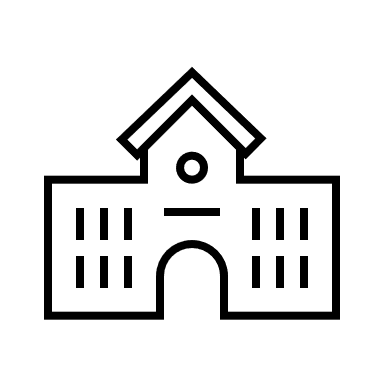 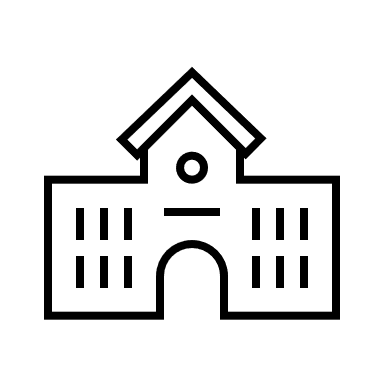 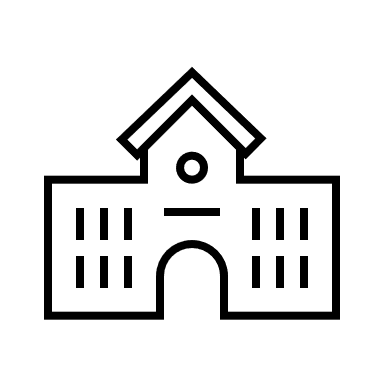 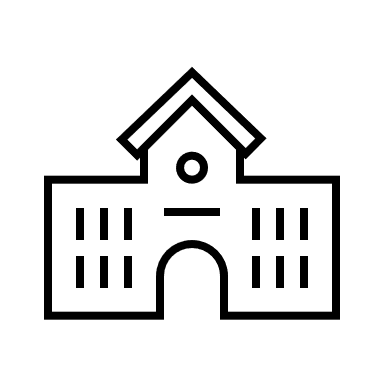 RWTH-Aachen
Universität Duisburg-Essen
Universität Bonn
Universität Paderborn
Technische Universität Dresden
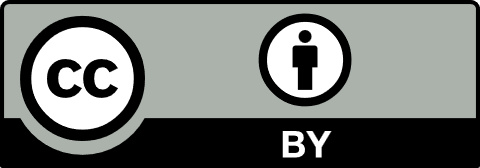 (https://creativecommons.org/licenses/by/4.0/deed.de)
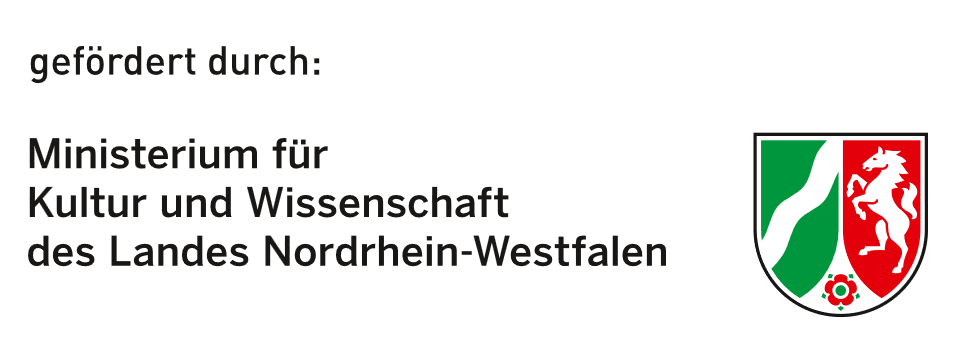 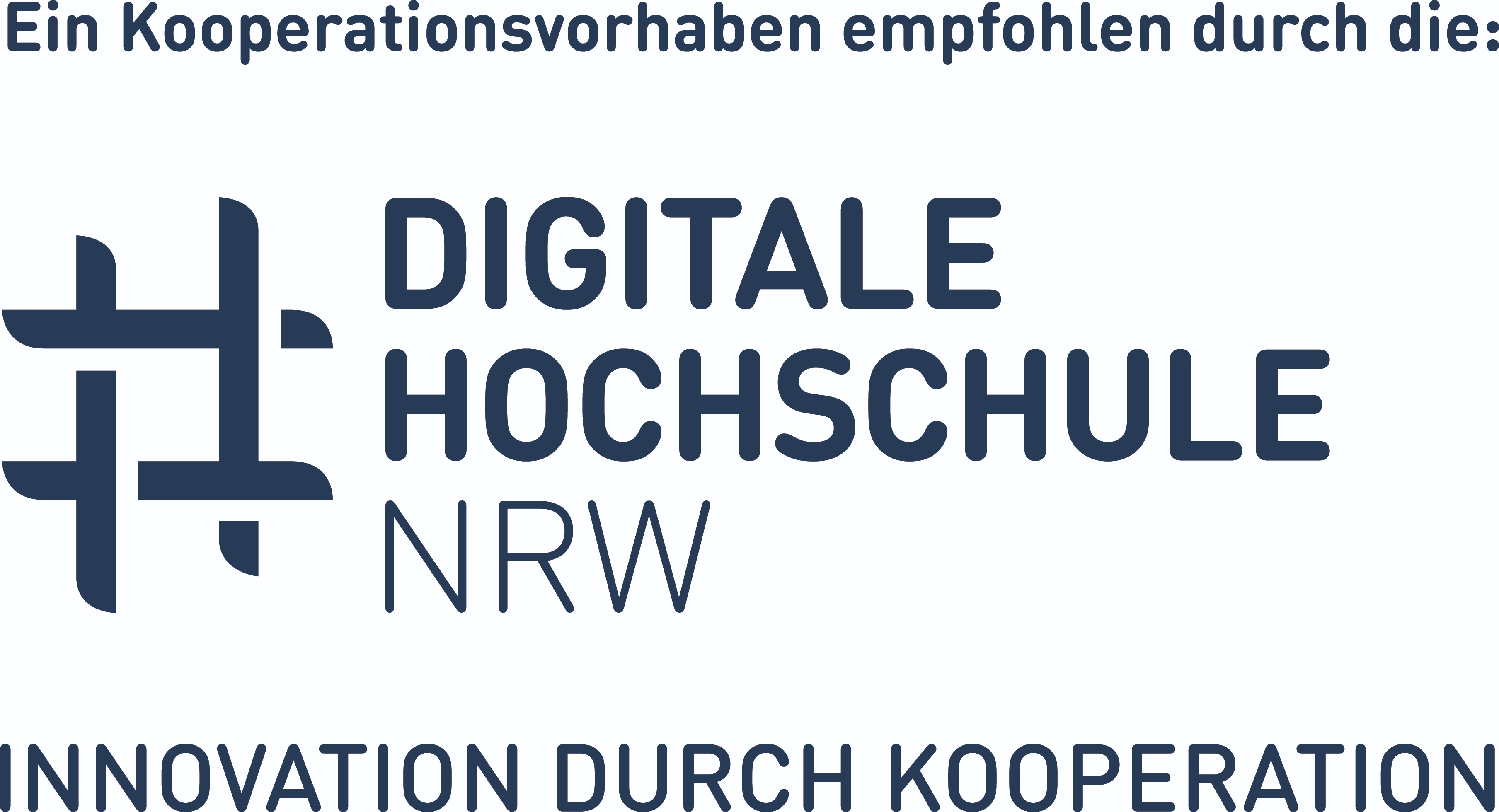 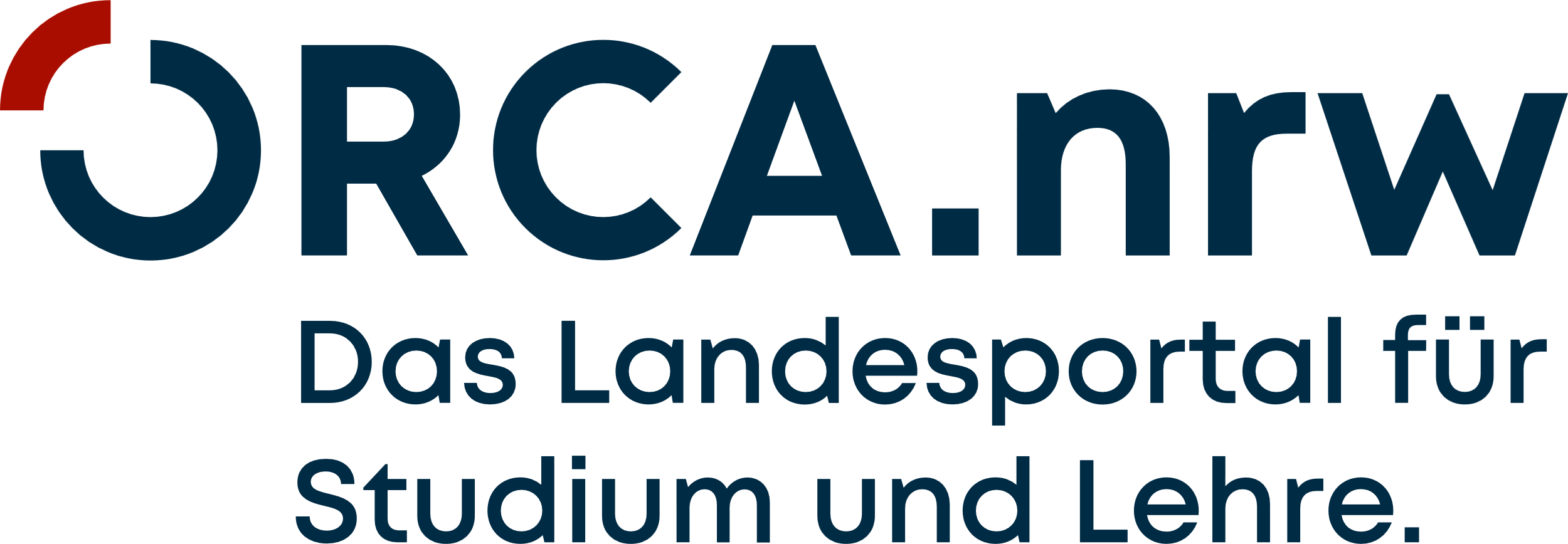